Муниципальная Ассоциация классных руководителей
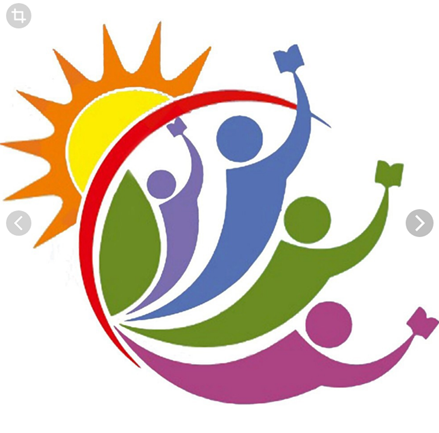 15 марта 2023 года
Г. Советская Гавань
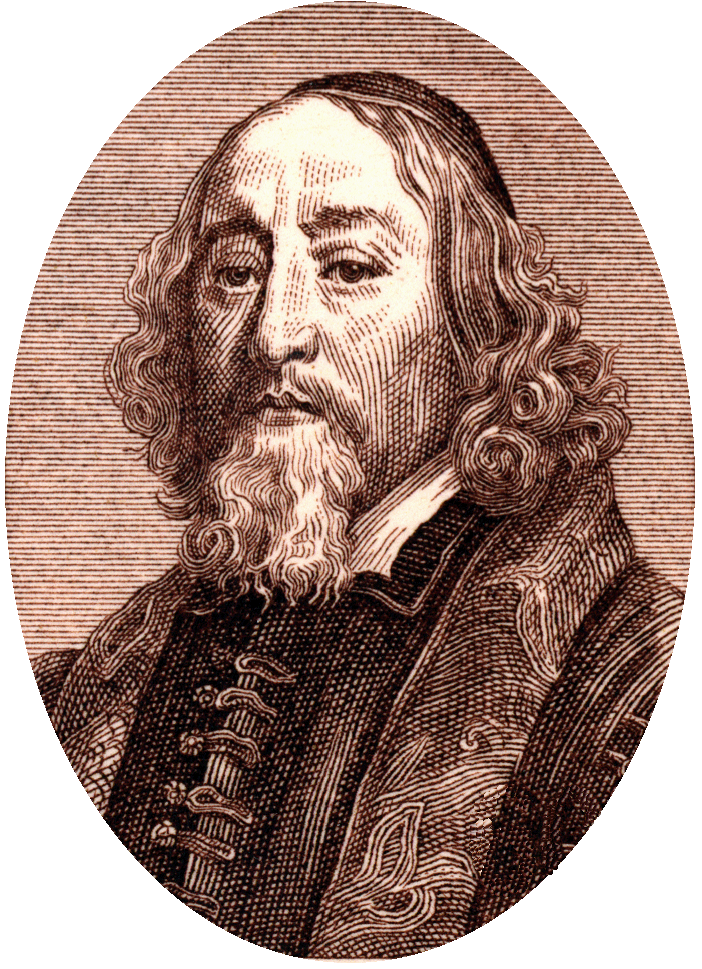 «Пренебрежение воспитанием есть гибель людей, семей, государств и всего мира» 

              - Ян Амос Коменский
Роль классного руководителя
Воспитание – дело всего коллектива, но именно классный руководитель – ключевая фигура в школе, реализующая рабочую программу воспитания, несущая ответственность за ее эффективность. 
Успешное выполнение школой воспитательных функций во многом зависит от профессионализма, таланта и опыта классных руководителей. 
Именно он знает каждую семью, ребенка, его способности и интересы
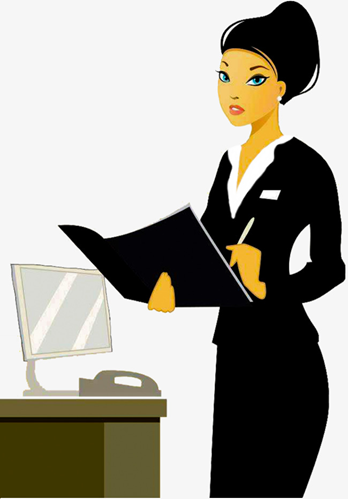 Ключевая роль  в решении задач воспитания  принадлежит классному руководителю
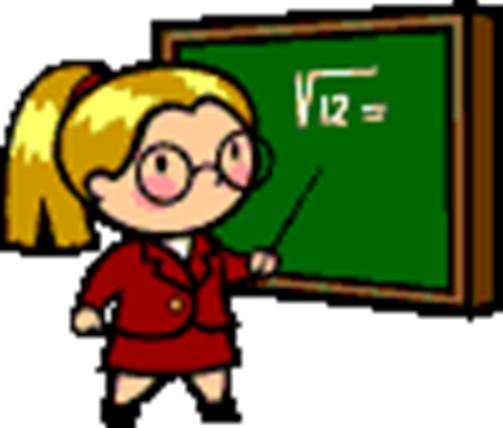 Цель деятельности классного руководителя – создание условий для саморазвития и самореализации личности обучающегося,  его успешной социализации в обществе
Региональный форум классных руководителей
Первый региональный форум классных руководителей проходил в Хабаровске 2 – 3 апреля 2022 года. 
Было принято решение о создании регионального профессионального сообщества – Ассоциации классных руководителей. 
В рамках второго форума педагоги утвердили положение, выбрали председателя организации и наметили план работы на следующий год. 
Было принято решение создать Муниципальные Ассоциации классных руководителей.
Цели форума классных руководителей
Повышение социального и профессионального статуса классного руководителя и престижа педагогических специальностей.
Создание профессионального сообщества классных руководителей страны, ориентированного на воспитание у подрастающего поколения традиционных ценностей — гуманизма, нравственности и справедливости, исторически присущих российскому народу.
Создание единой коммуникативной площадки для профессионального общения и обсуждения актуальных вопросов.
Региональный форум классных руководителей
Задачи муниципальных Ассоциаций: 
    - Реализация государственной политики по вопросам воспитания. 
    - Создание интегрированного образовательного и информационного пространства в системе воспитания школьников. 
     - Расширение диапазона профессионального общения классных руководителей. 
      - Создание механизма защиты классного руководителя. 
      - Создание условий для обобщения и диссеминирования опыта.
Муниципальная Ассоциация классных руководителей
Всего 177 классов. 
Члены Ассоциации – 66,7% от числа классных руководителей
Цель Ассоциации
Создание профессионального сообщества классных  руководителей  общеобразовательных  учреждений Советско-Гаванского  муниципального  района  с инновационной структурой взаимодействия, обеспечивающего поддержку и развитие  профессиональной  компетентности  педагога  в  части  классного руководства.

Сообщество направлено на создание и дальнейшее развитие профессионального движения классных руководителей, ориентированного на воспитание подрастающего поколения на основе духовно-нравственных ценностей российской культуры и истории.
Задачи работы Ассоциации
содействие  реализации  государственной  политики  в  области воспитания  и  социализации  обучающихся;
создание  интегрированного  образовательного  и  информационного пространства  для  совершенствования организации воспитательного процесса;
оказание информационной и методической поддержки классных  руководителей  на  основе  применения  современных  и   эффективных педагогических технологий;
 расширение  диапазона  профессионального  общения  классных     руководителей;
 изучение,  обобщение,  тиражирование  эффективного педагогического     опыта классных руководителей;
-   повышение  престижа  деятельности  классного руководителя.
Направления деятельности
Повышение профессиональной компетентности классных руководителей, посредством изучения, обобщения и распространения лучших практик в деятельности классных руководителей.
Оказание консультативной помощи, информационной и методической поддержки классным руководителям на основе применения современных педагогических технологий
Расширение профессионального общения, взаимодействия и сотрудничества классных руководителей
Продвижение инновационных идей и лучших практик воспитания в деятельности
Функции Ассоциации
-   участие  в  разработке,  обсуждении,  корректировке  проектов нормативно-правовых актов, программ в области воспитания;
-   оказание  поддержки  деятельности  классных  руководителей общеобразовательных организаций;
-  распространение  информации  о  положительном  опыте  реализации образовательных  программ  и  проектов  деятельности  классных руководителей;
-   проведение  мероприятий,  способствующих  повышению  уровня профессиональной компетентности и распространению эффективного опыта классных руководителей;
-  юридическая поддержка и защита прав классных руководителей.
Обязанности членов Ассоциации
-  соблюдать Положение;
-   принимать  участие  в  деятельности  Ассоциации  в  одной  из секций;
-  выполнять решения Совета Ассоциации;
-   способствовать  своей  деятельностью  повышению  эффективности работы Ассоциации;
-   информировать  о  деятельности  Ассоциации  педагогических работников образовательной организации, в которой они работают;
-  информировать Совет Ассоциации о новых подходах, используемых классными руководителями в работе с детьми, о возникающих проблемах и трудностях в работе;
-   не  нарушать  этику  товарищеских  взаимоотношений,  а  также  не совершать  действий,  наносящих  моральный  вред  Ассоциации, 
- воздерживаться  от  деятельности,  противоречащей  целям  и  задачам, провозглашенным ассоциацией.
Права членов Ассоциации
-  пользоваться поддержкой, защитой и помощью совета Ассоциации;
-  принимать  участие  в  выборах  Совета  Ассоциации  и  быть избранными в него;
-  участвовать в конкурсах всех уровней;
-  участвовать в мероприятиях, проводимых Ассоциацией;
-  вносить  предложения  в  Совет  Ассоциации,  касающиеся  ее деятельности;
-  получать информацию о деятельности Ассоциации;
-  выступать  с  инициативами  по  различным  вопросам  деятельности классного  руководителя,  вносить  предложения  в  органы  государственной власти;
-  получать  документы,  фиксирующие  деятельность  в  Ассоциации, для 
   использования при аттестации;
-  получать необходимую юридическую и психологическую помощь и поддержку;
-  использовать сайт и Интернет-ресурсы Ассоциации.
Эмблема  Ассоциации
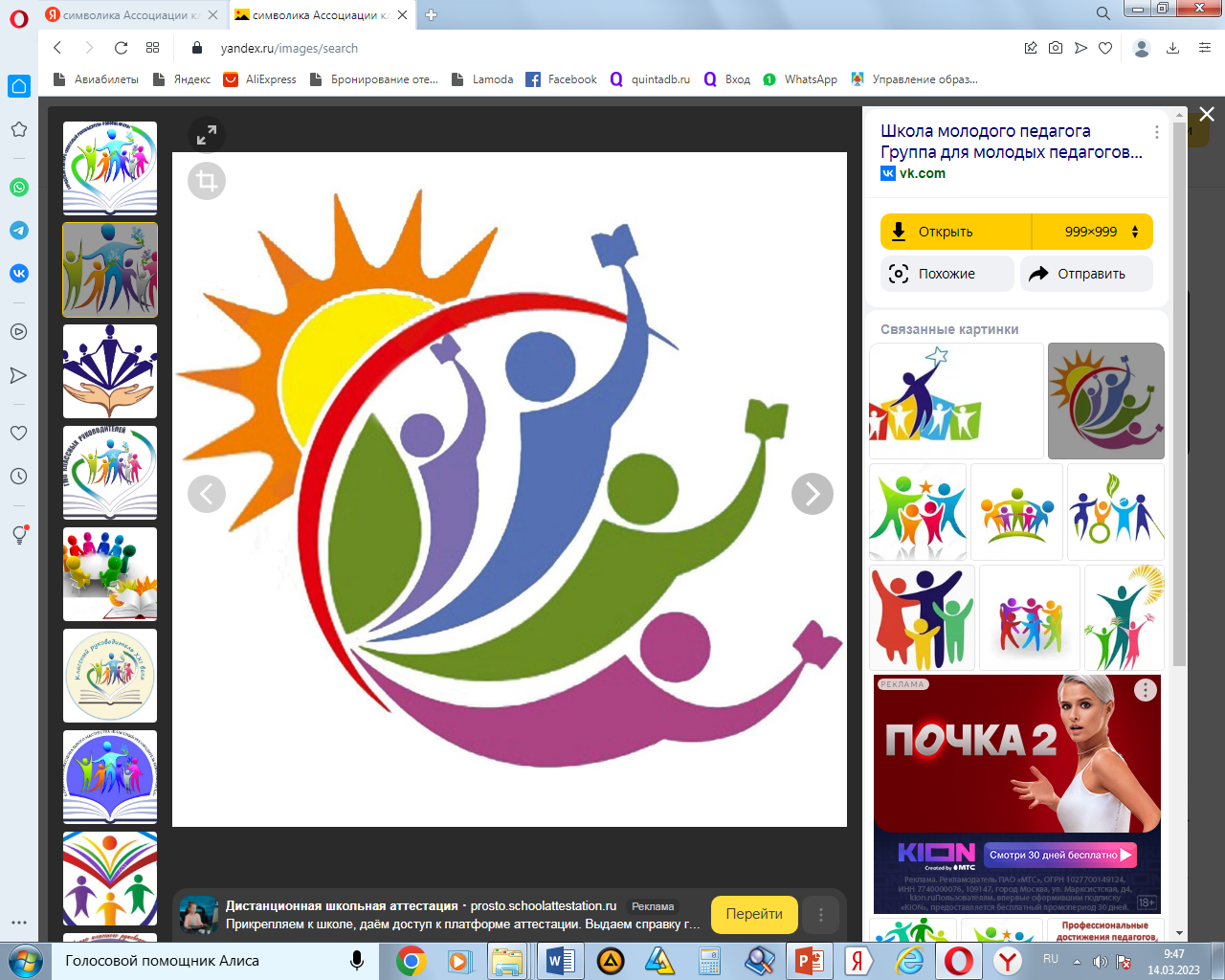 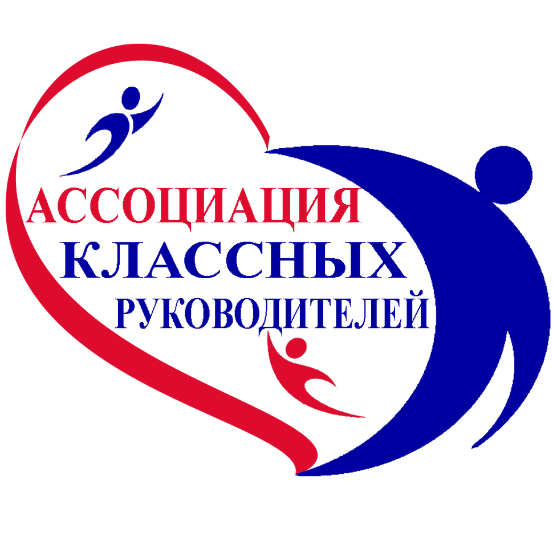 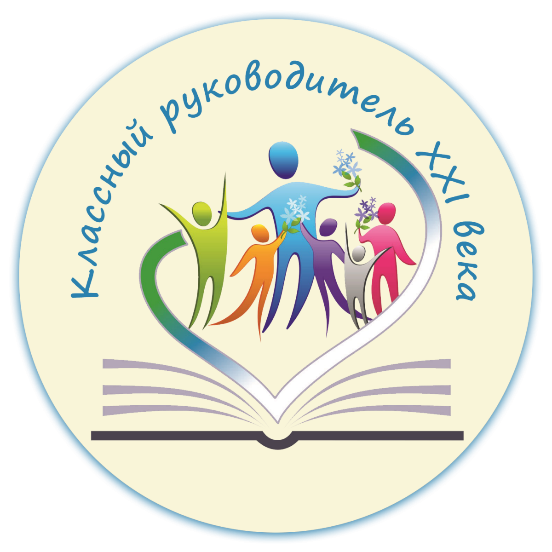 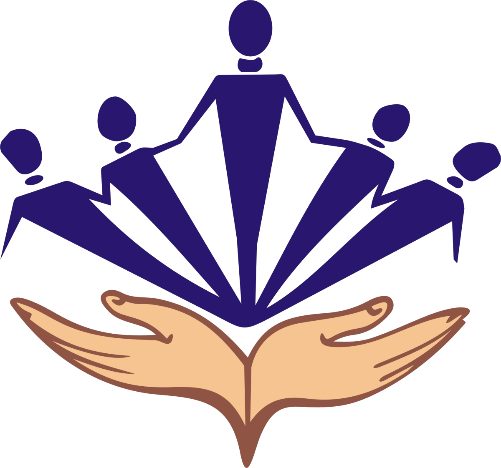 1
3
2
4
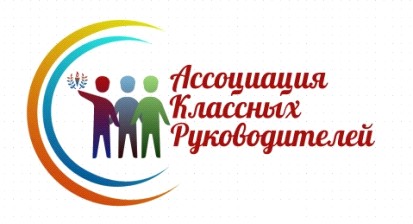 5
6
Члены Совета Ассоциации